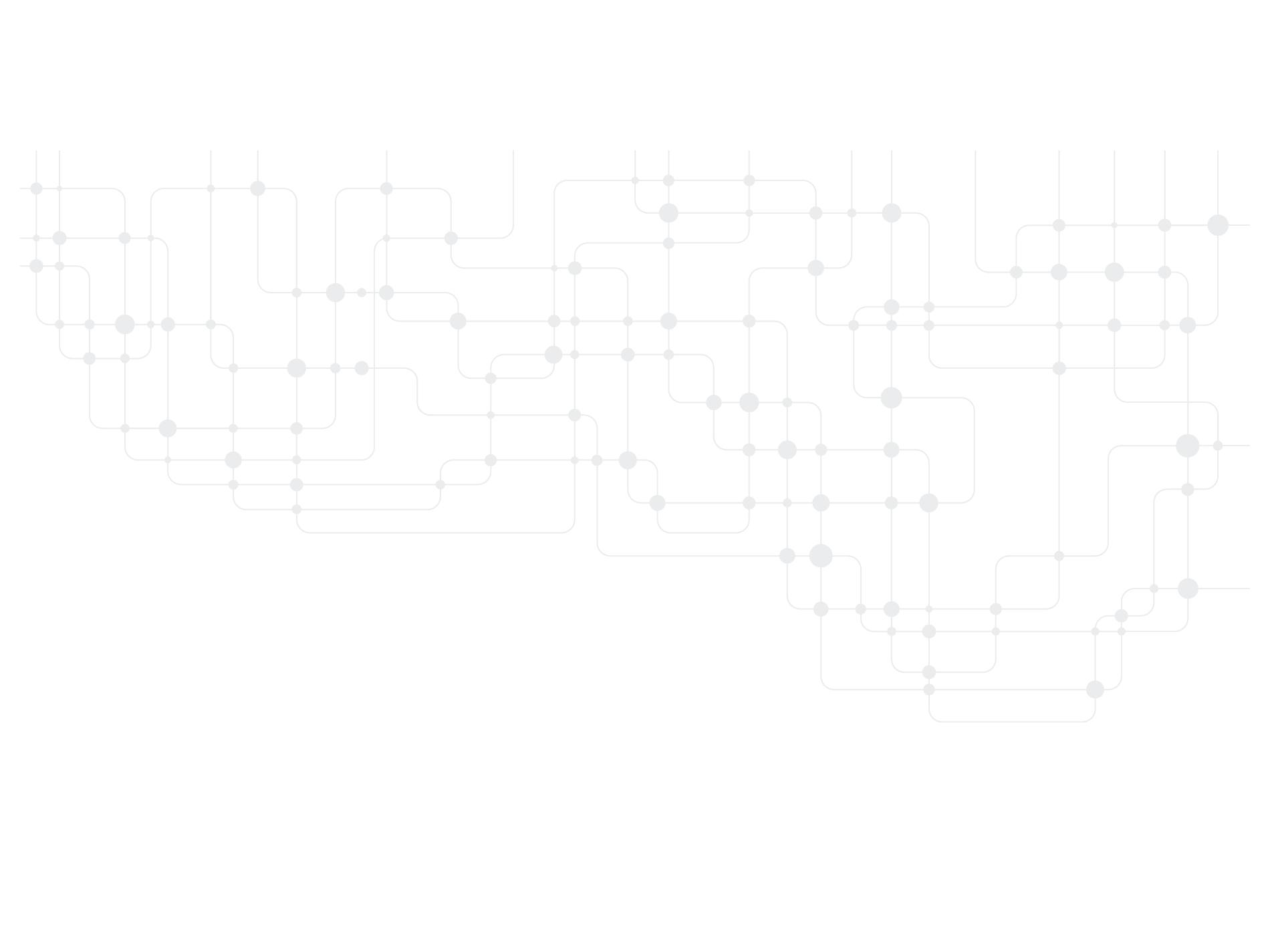 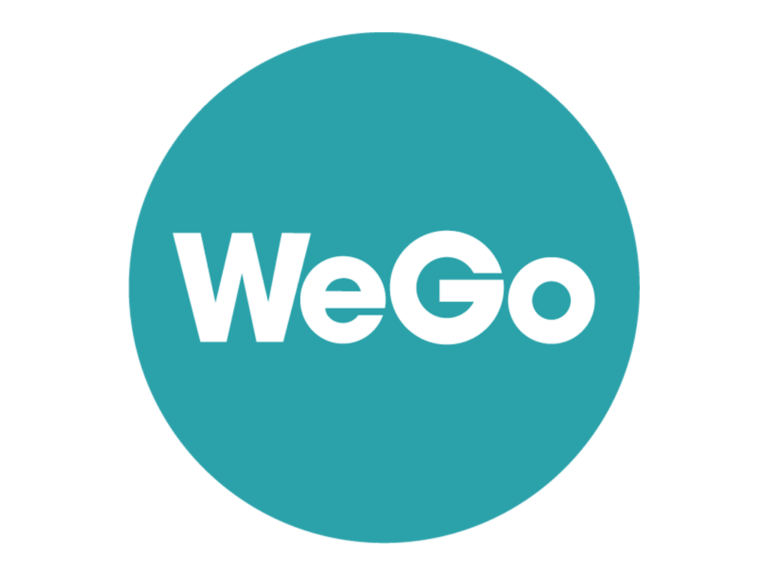 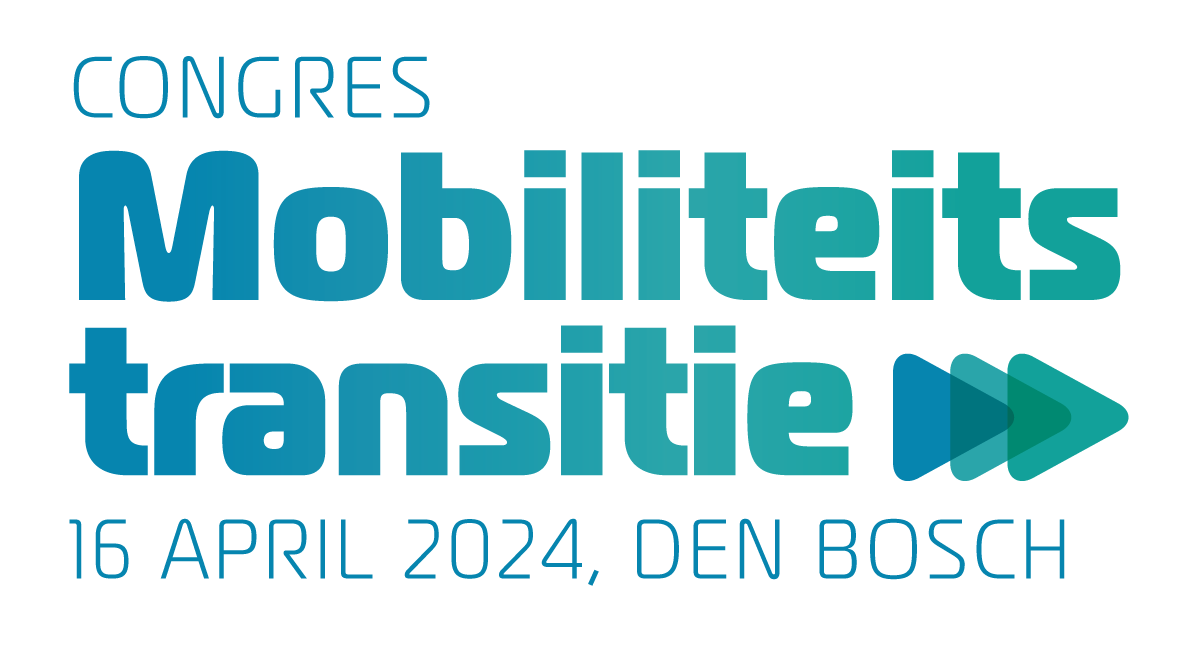 Breakout ronde 4
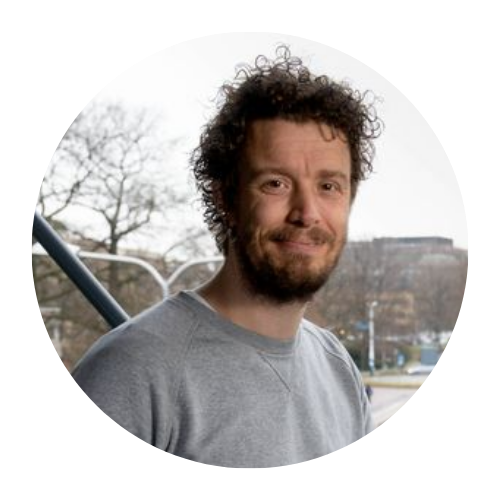 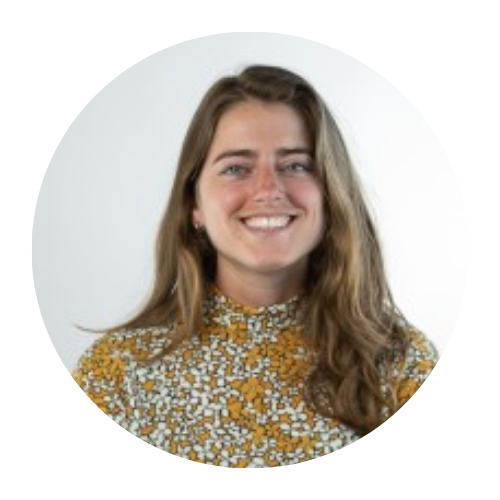 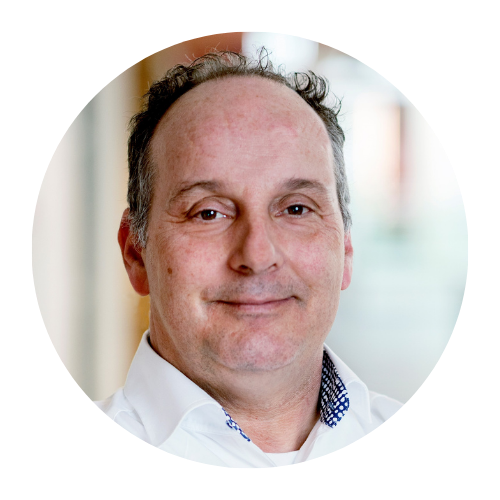 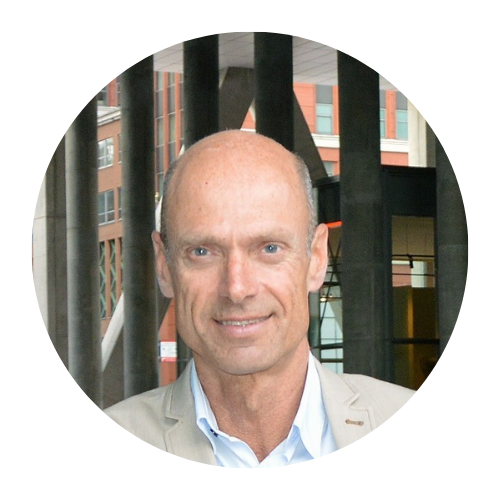 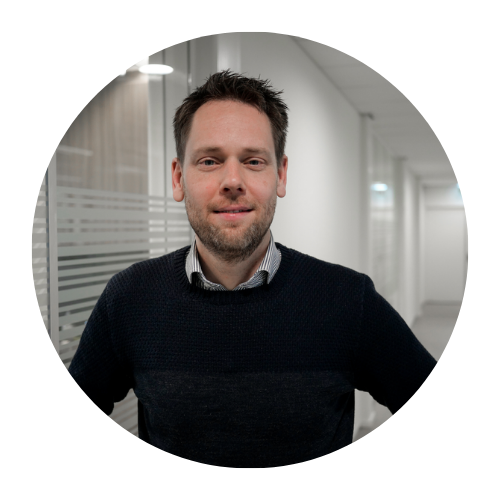 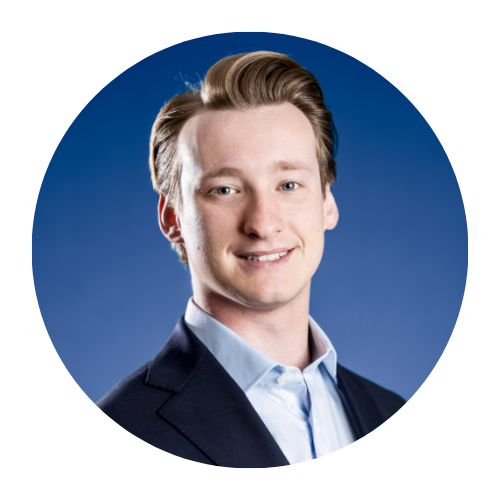 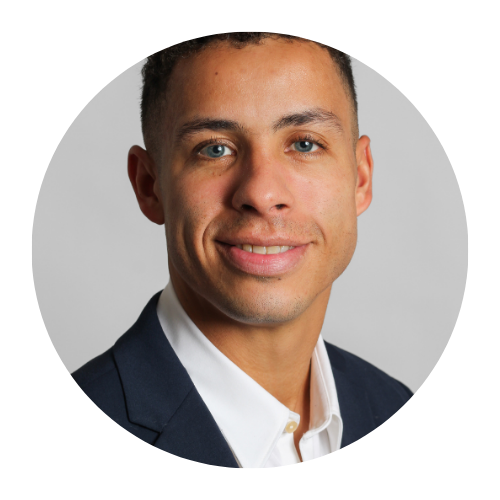 ZAAL 1
ZAAL 2
Wat maakt samen rijden als onderdeel van publiek vervoer aantrekkelijk?

Tobias van Muijden | Daan Stevens | Lars Meijer
Onzekere toekomst? Zo komt er toch een sterk gemeentelijk mobiliteitsplan

Vincent Marchau | Michel Dunmayer | Sander Lenferink | Liselotte Bingen
Sessie waar u voor ingeschreven heeft, staat op uw badge
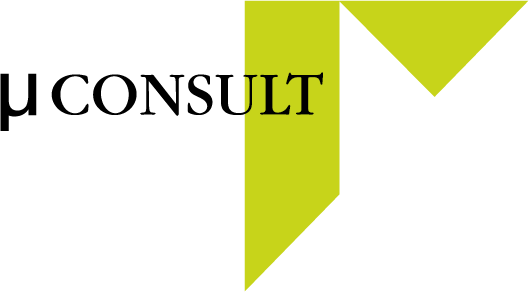 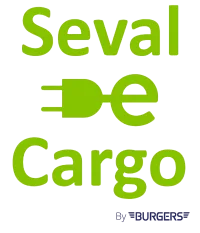 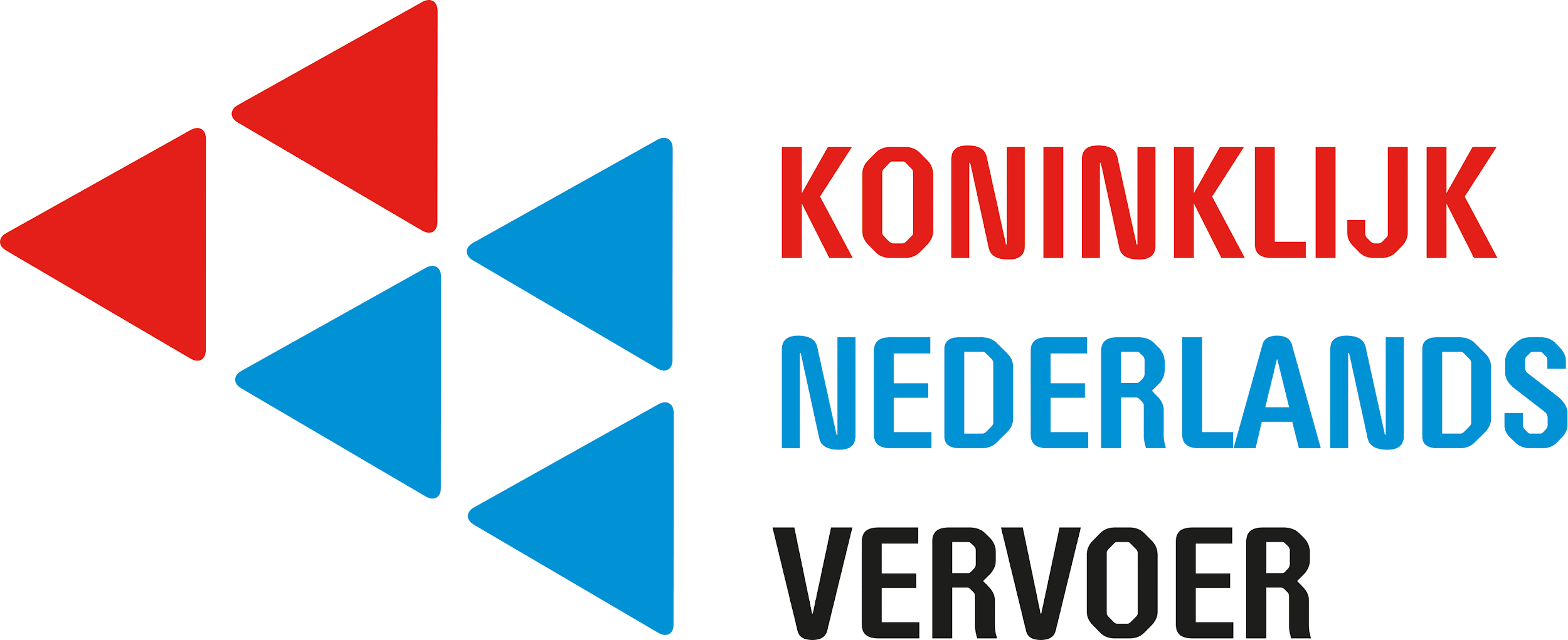 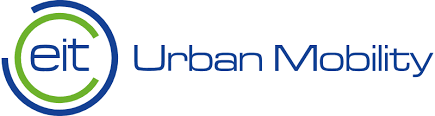 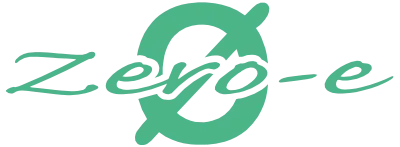 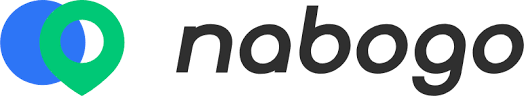 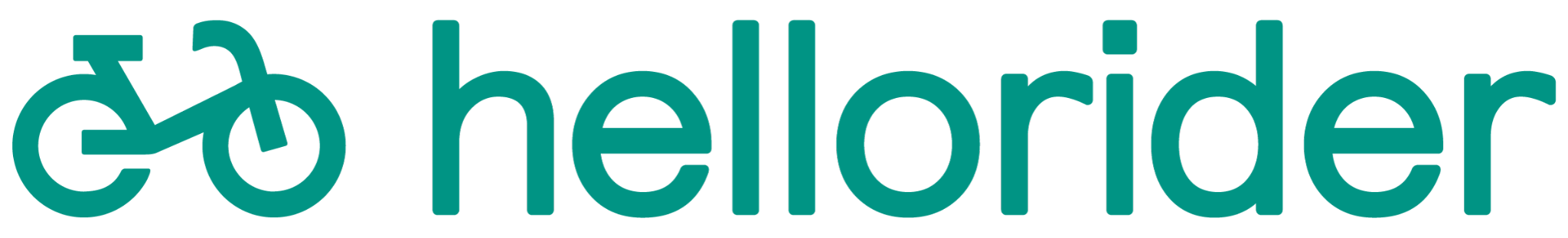 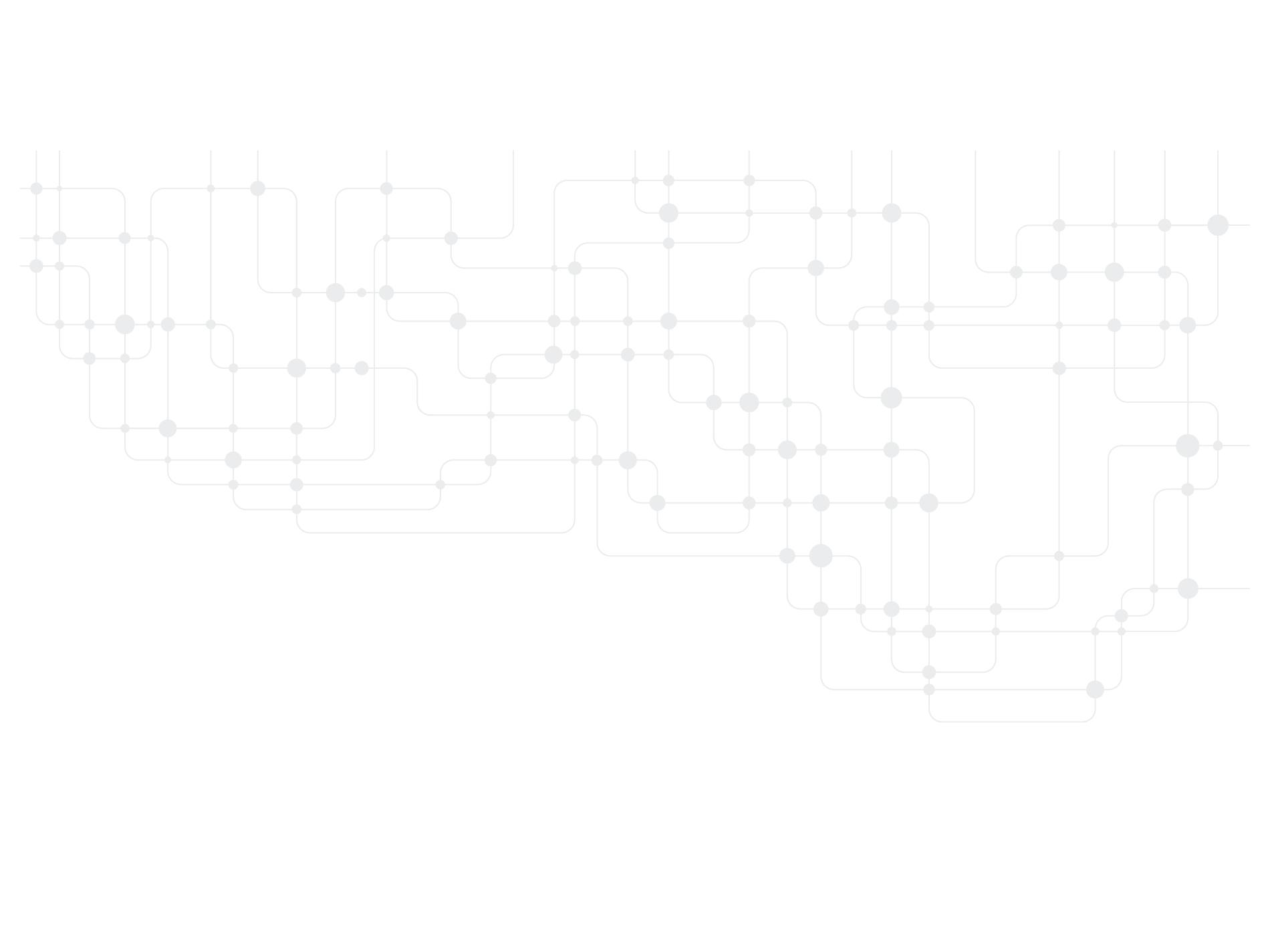 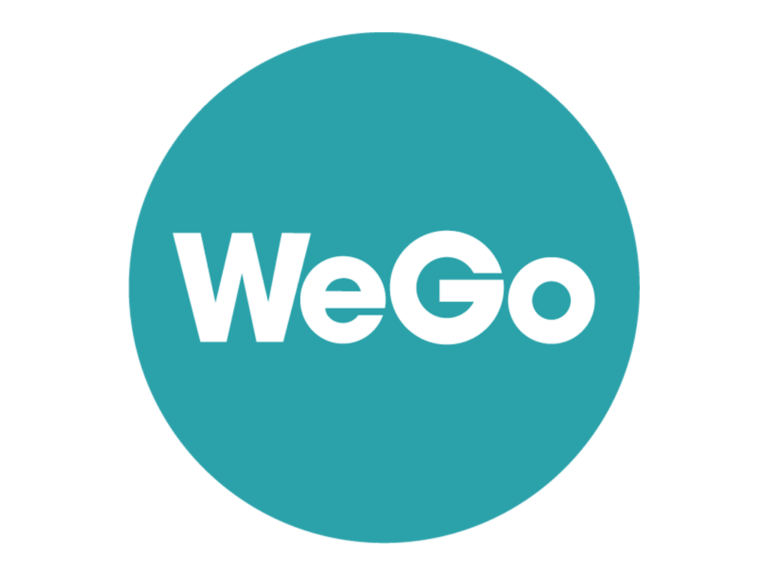 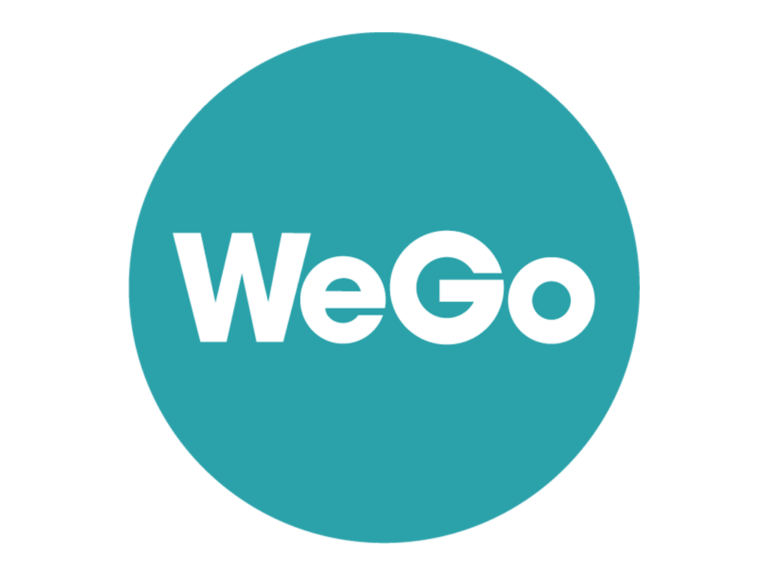 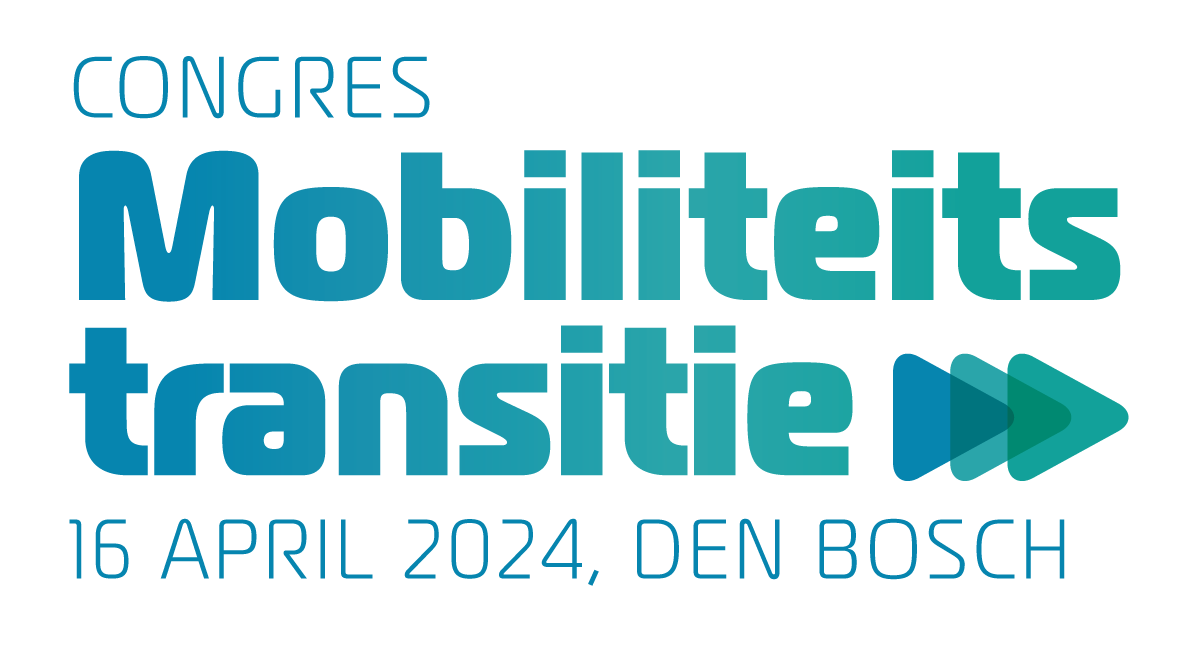 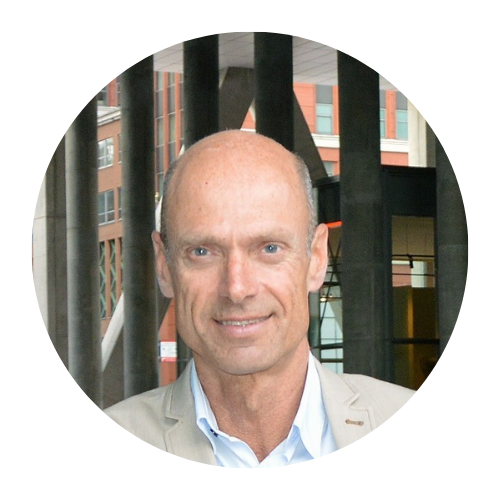 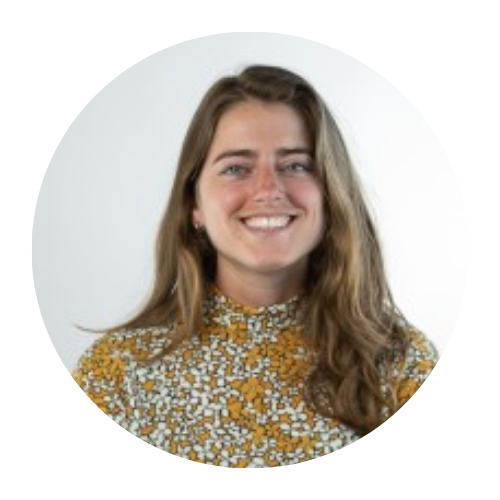 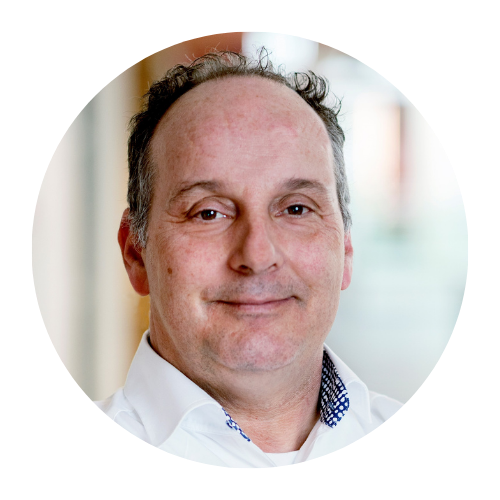 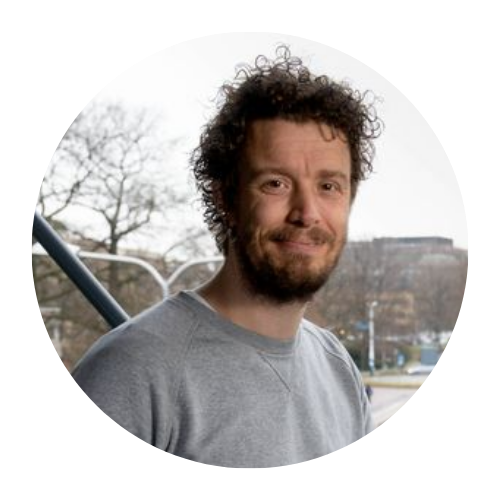 Onzekere toekomst? Zo komt er toch een sterk gemeentelijk mobiliteitsplan

Vincent Marchau | Michel Dunmayer | Sander Lenferink | Liselotte Bingen
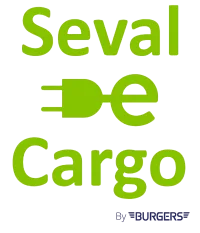 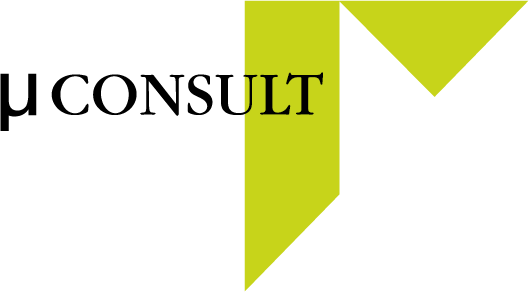 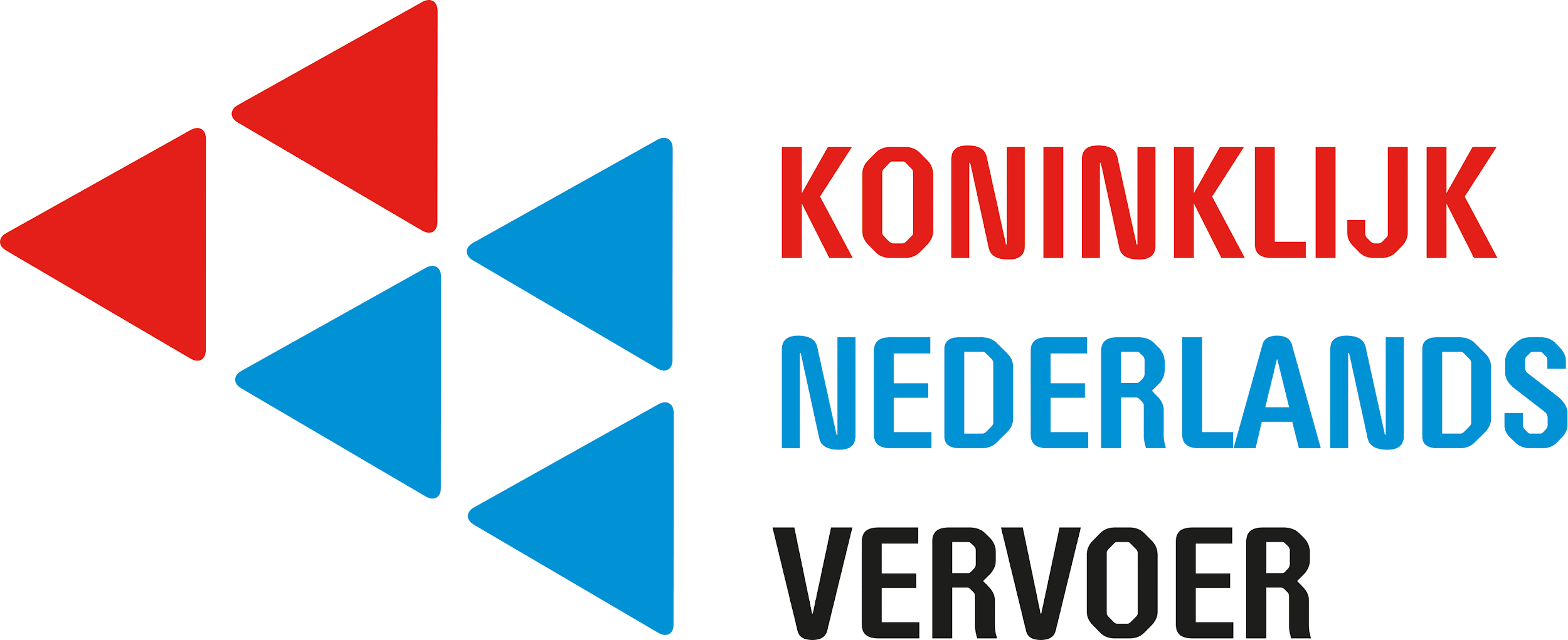 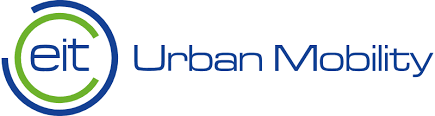 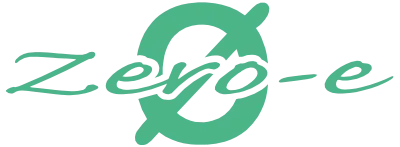 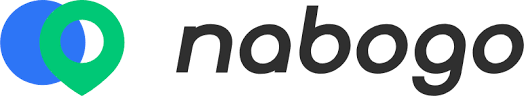 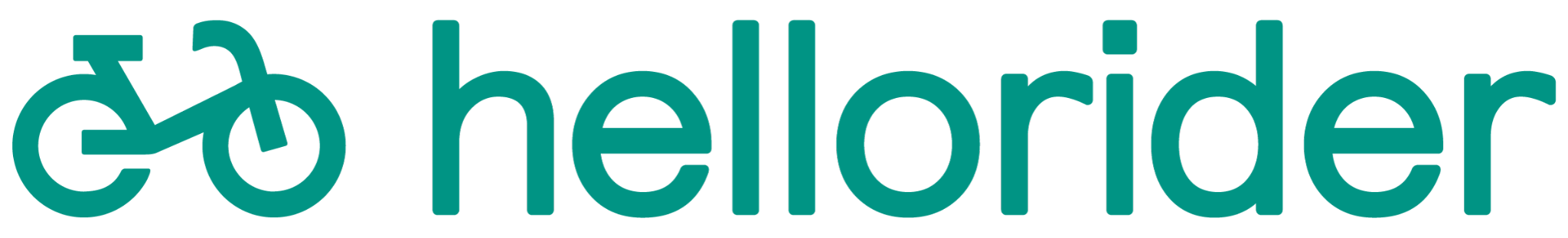 Triple Access Planning for Uncertain Futures –
A Handbook for Practitioners
Vincent Marchau & Sander Lenferink
Radboud University
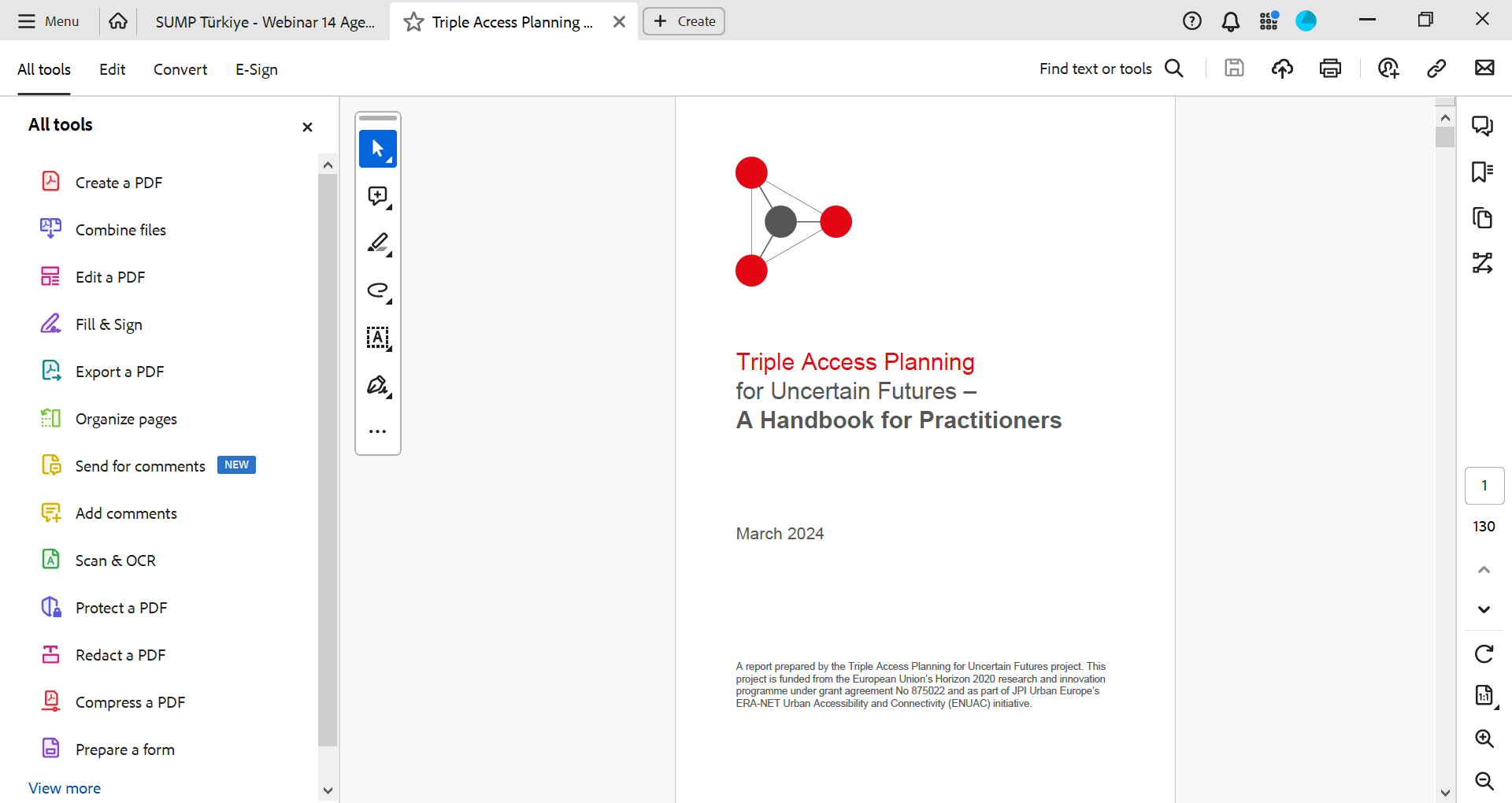 https://uwe-repository.worktribe.com/output/11751967/
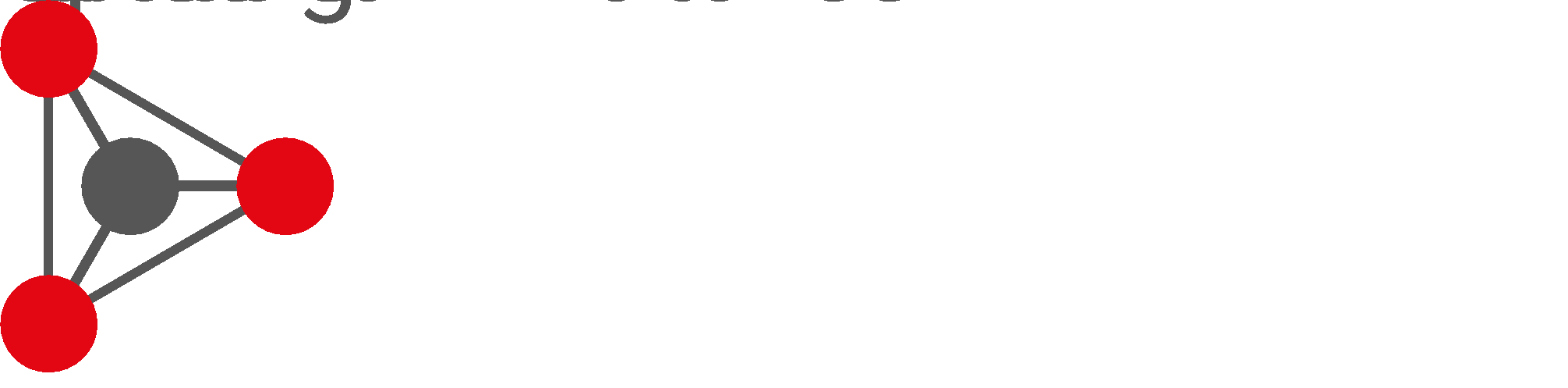 www.tapforuncertainty.eu
Een 3-jarig Europees project (Mei 2021- April 2024) 
Kritische beschouwing bestaande stedelijke mobiliteitsplanning
Hoe de veerkracht en adaptiviteit van duurzame stedelijke mobiliteitsplannen te verbeteren om met onzekerheid om te gaan
Focus op de driedelige bijdrage aan bereikbaarheid in steden van fysieke mobiliteit, ruimtelijke nabijheid en digitale connectiviteit
Funded as part of the ERA-NET Urban Accessibility and Connectivity (ENUAC) initiative
https://jpi-urbaneurope.eu/news/15-projects-recommended-for-funding-in-the-era-net-cofund-urban-accessibility-and-connectivity/
Triple Access Systeem
“that simple triangle…hits that sweet spot of being easy to understand and oh so powerful in communicating an idea that once it’s there, you can’t believe you’ve never seen it yourself”
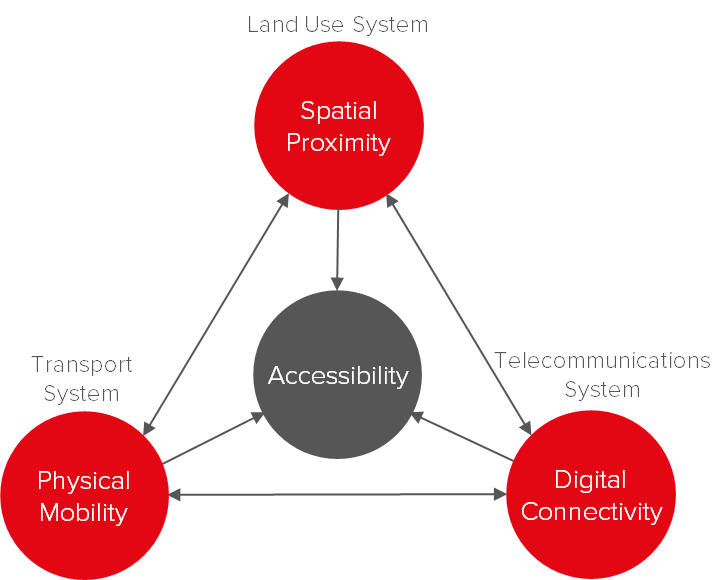 De wereld waar we in leven
Stephen Cragg,Head of Appraisal and Model Development, Transport Scotland
Lyons, G. and Davidson, C. (2016). Guidance for transport planning and policymaking in the face of an uncertain future.
Transportation Research Part A: Policy and Practice, 88, 104-116. http://dx.doi.org/10.1016/j.tra.2016.03.012
[Speaker Notes: Digital accessibility: Voorbeelden zoals digital literacy, breedband, reisinformatie, etcetera
TAP sluit aan bij bestaande concepten: 15 minuten stad, knooppuntontwikkeling/hubs, etc.]
Triple Access Systeem
Focus op transport systeem is een belangrijke oorzaak van onzekerheid in transport planning
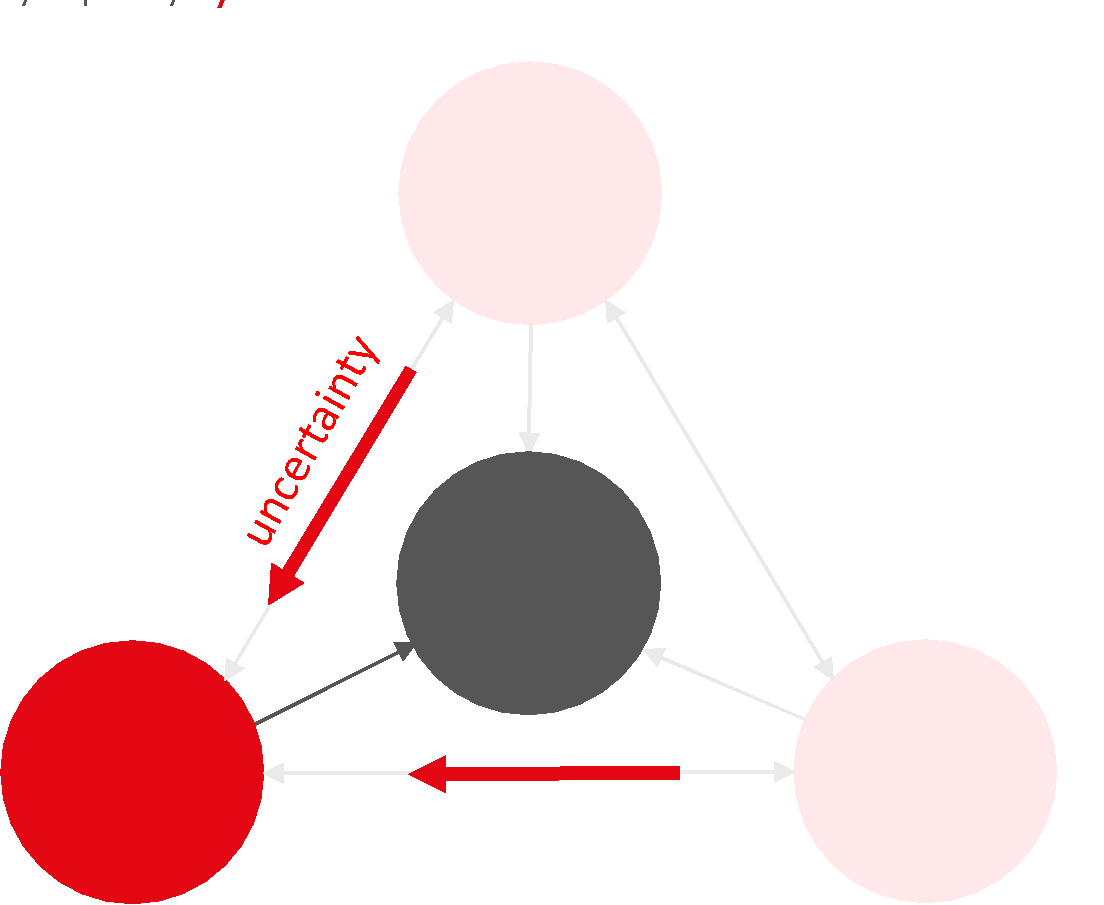 Past
Land Use System
SpatialProximity
COVID-19
TransportSystem
Accessibility
Telecommunications
System
PhysicalMobility
DigitalConnectivity
Land Use System
Pandemic
adaptable
SpatialProximity
COVID-19
Telecommunications
System
Accessibility
DigitalConnectivity
TransportSystem
PhysicalMobility
Future
Land Use System
resilient
SpatialProximity
COVID-19
Accessibility
Telecommunications
System
TransportSystem
DigitalConnectivity
PhysicalMobility
? ? ? ? ? ? ? ? ? ? ? ?
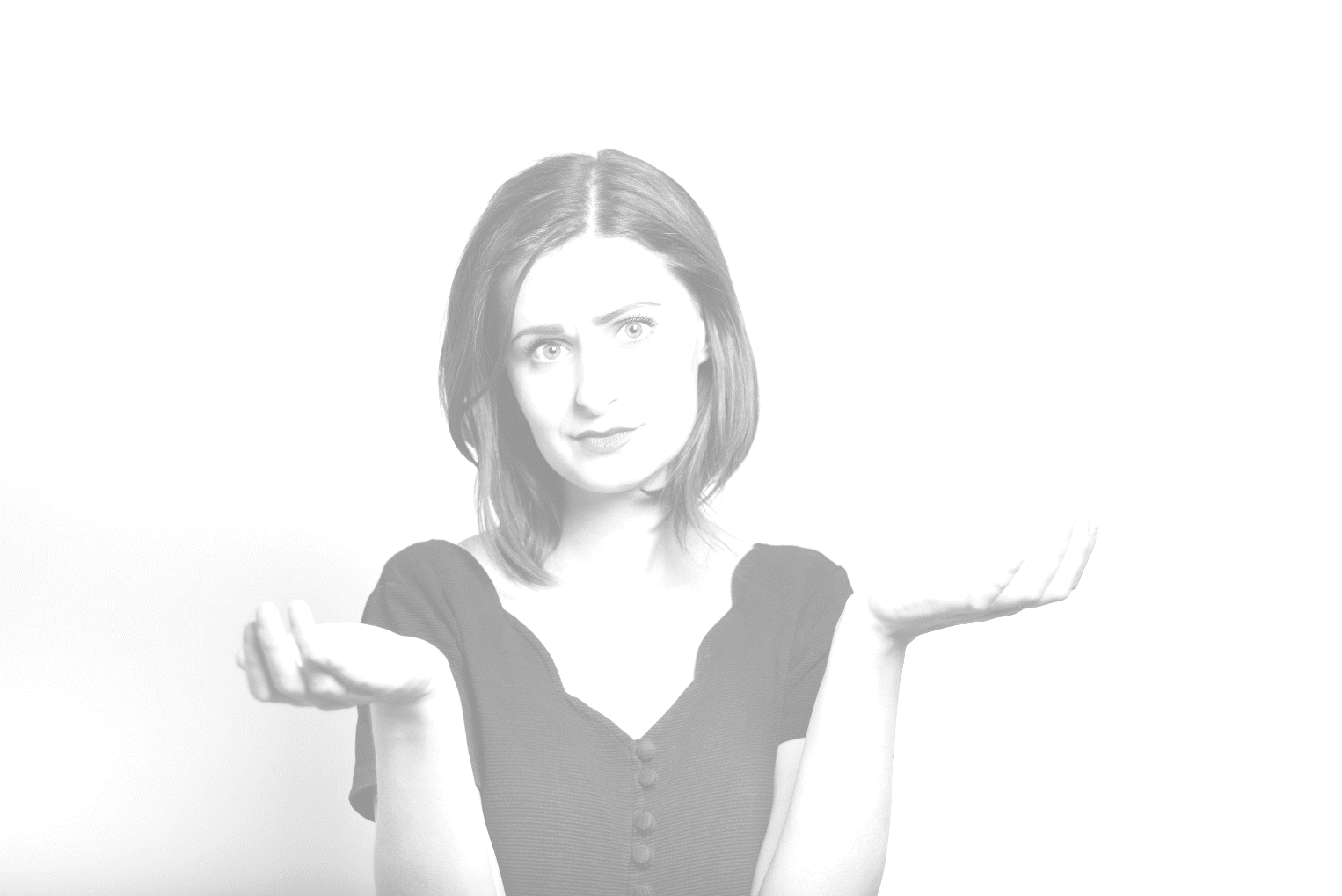 Triple Access Planning
Transport Planning
Handboek
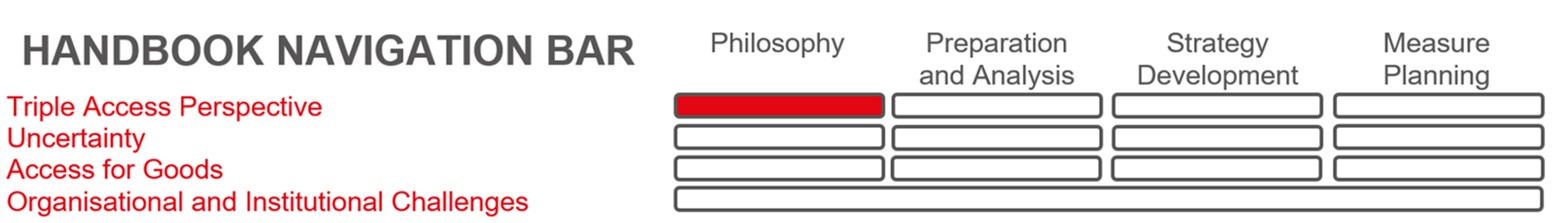 + Implementation and Monitoring
Geen kookboek maar inspiratie-gids indien al bekend met transportplanning (of andere planningsbenaderingen) 
Vooral bedoeld voor professionals die de noodzaak voor verandering in de planningspraktijk erkennen
Geen uitputtende beschrijving van alle planningsfasen
Een systeemvisie op TAP
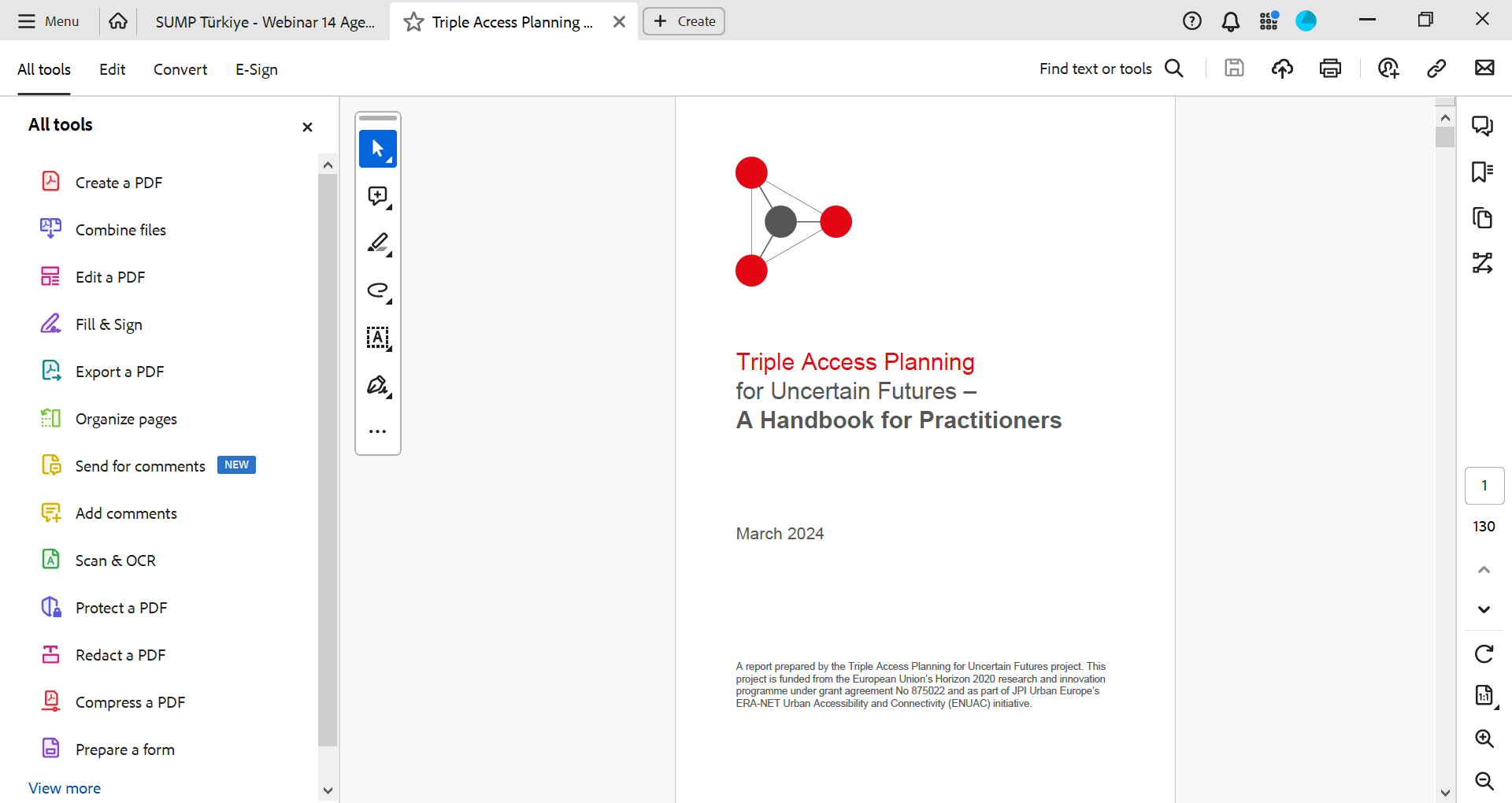 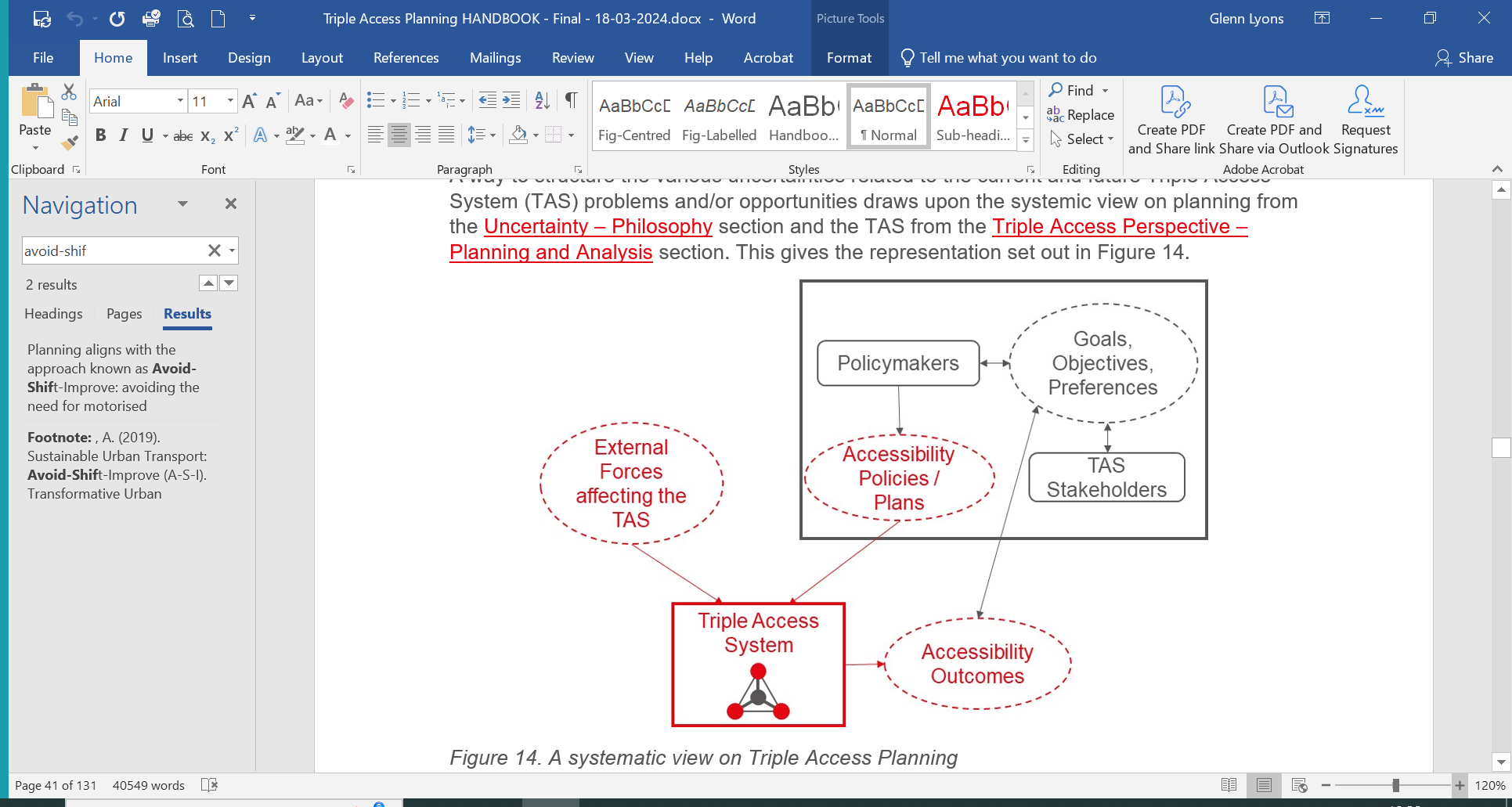 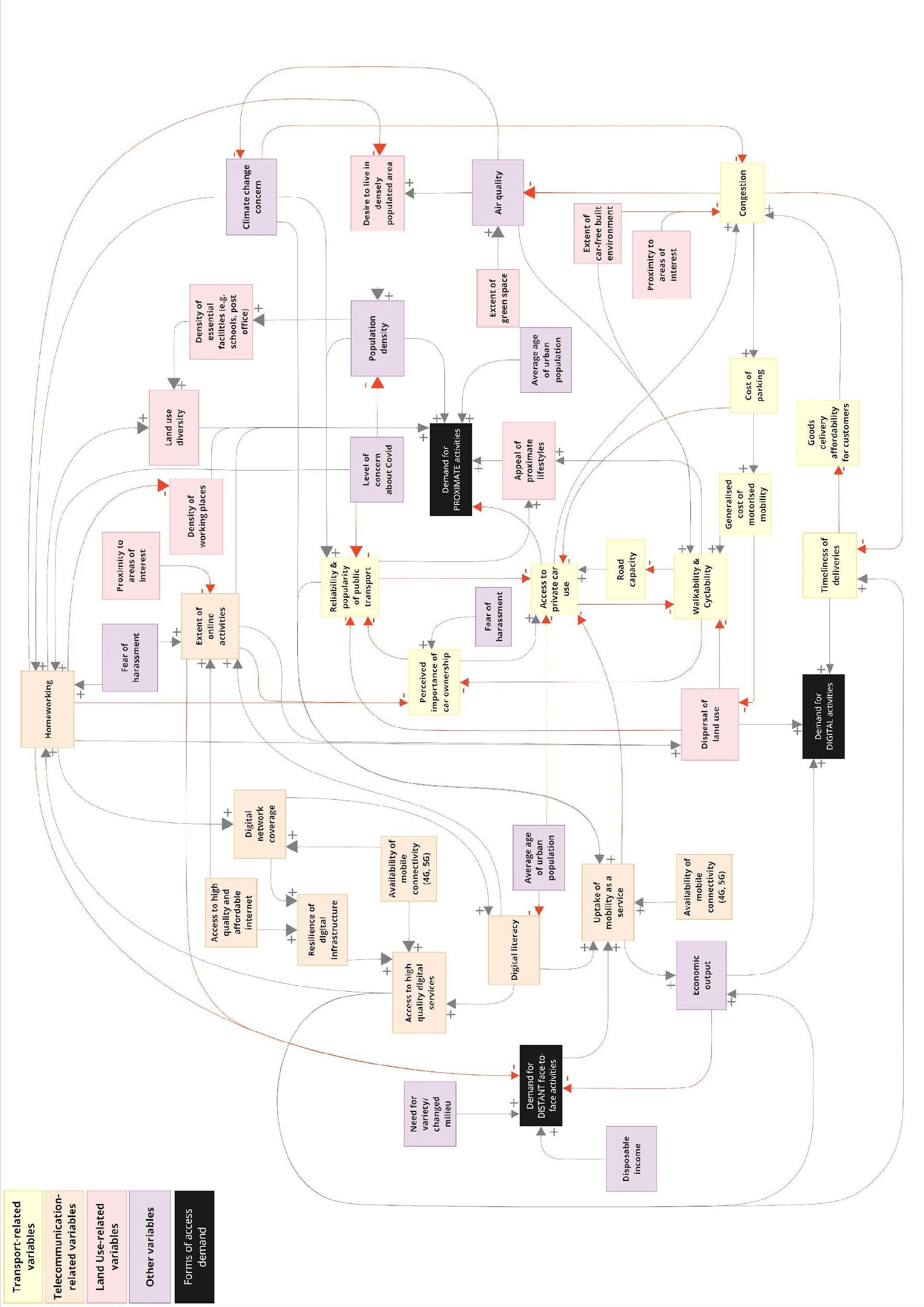 Systems thinking
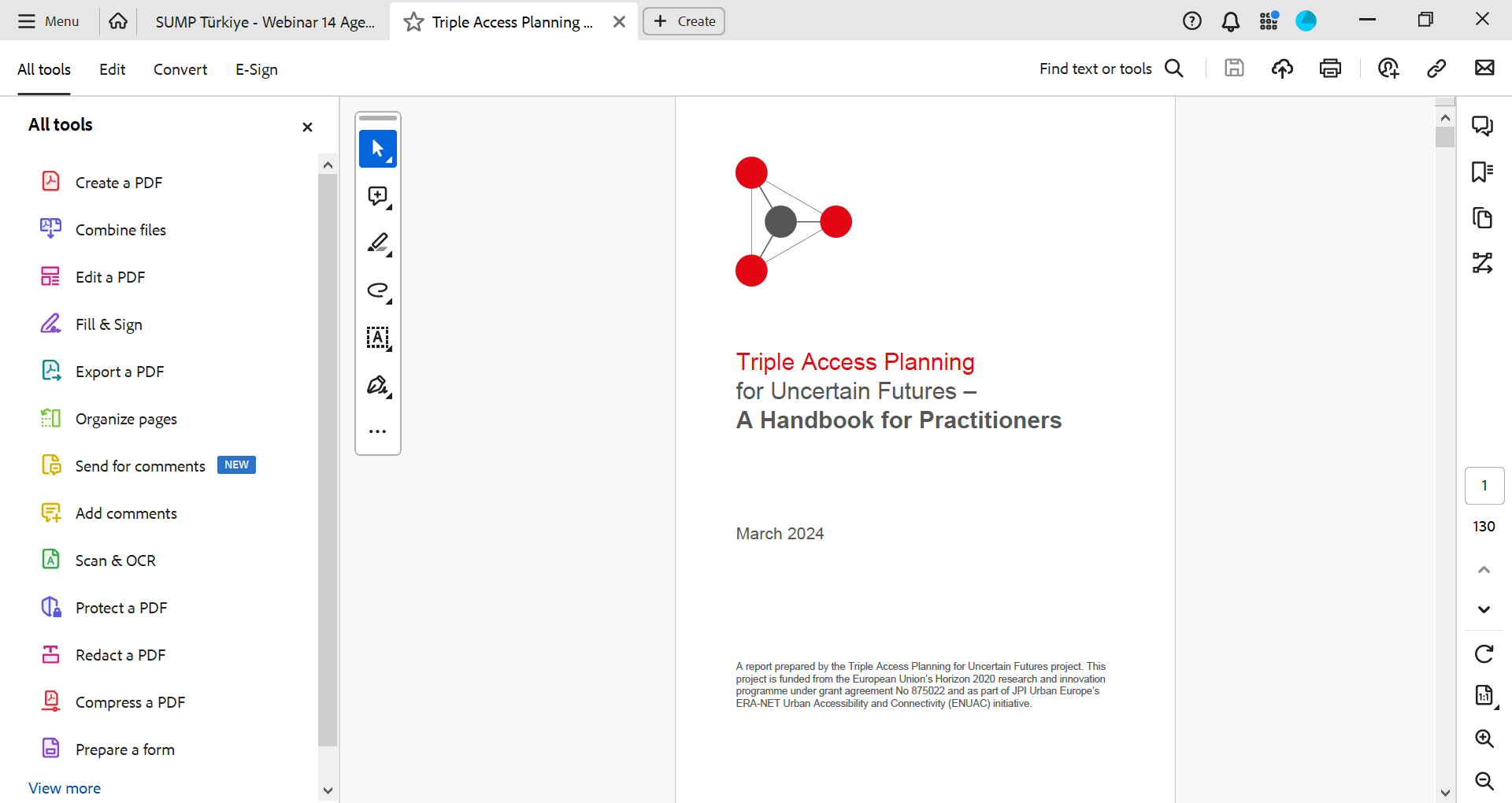 Accommoderen van onzekerheid
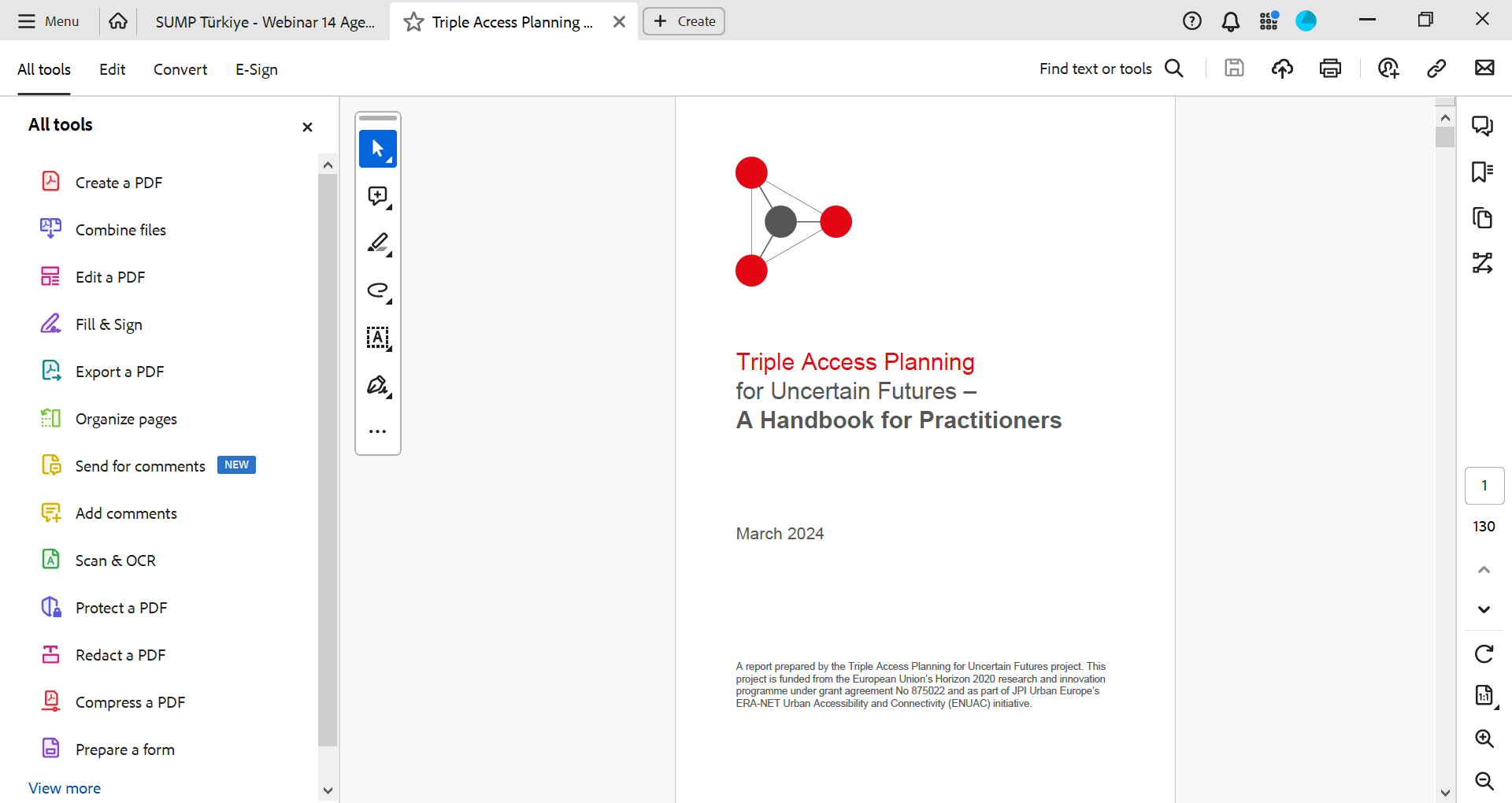 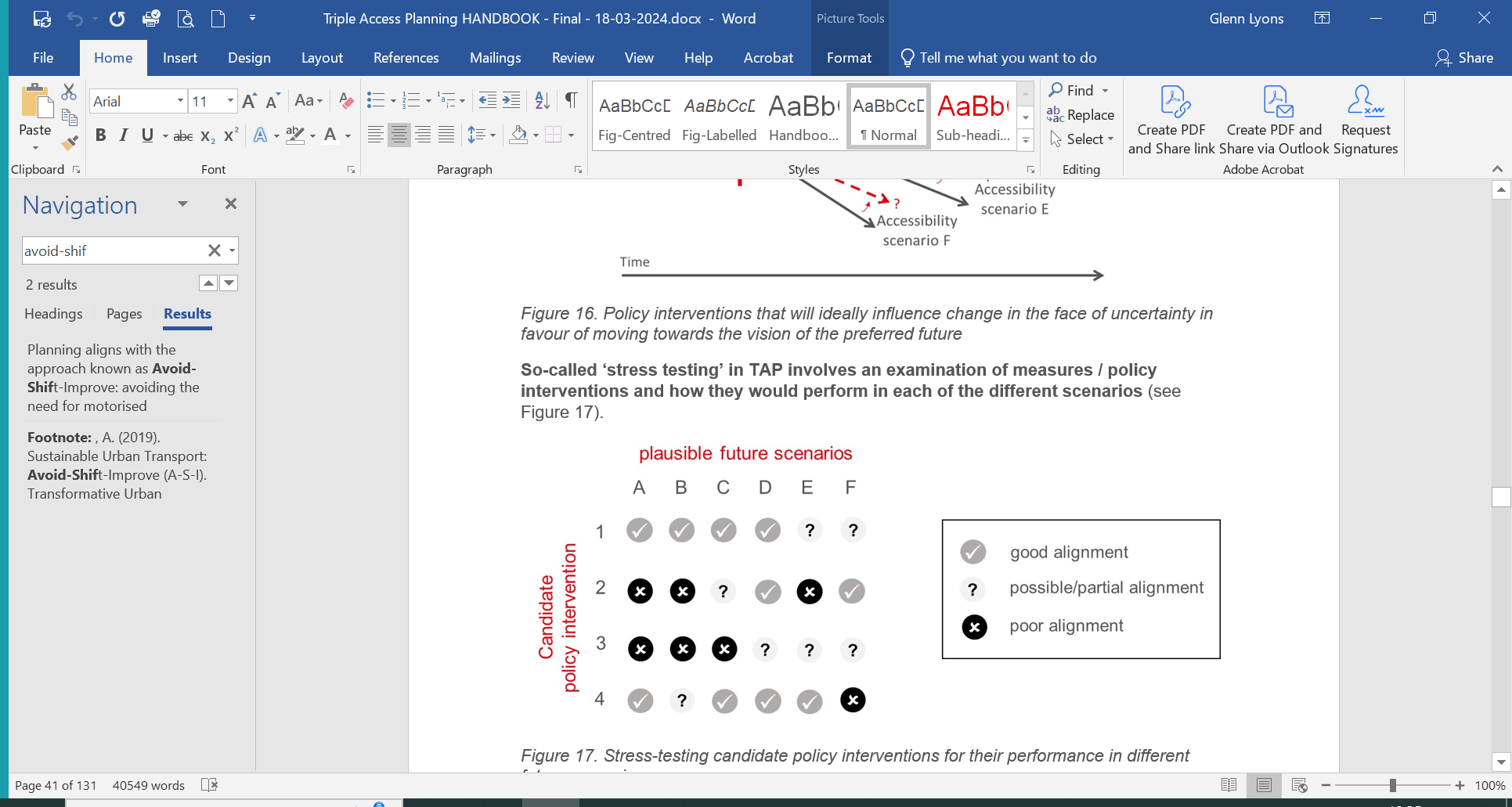 Bereikbaarheid van goederen
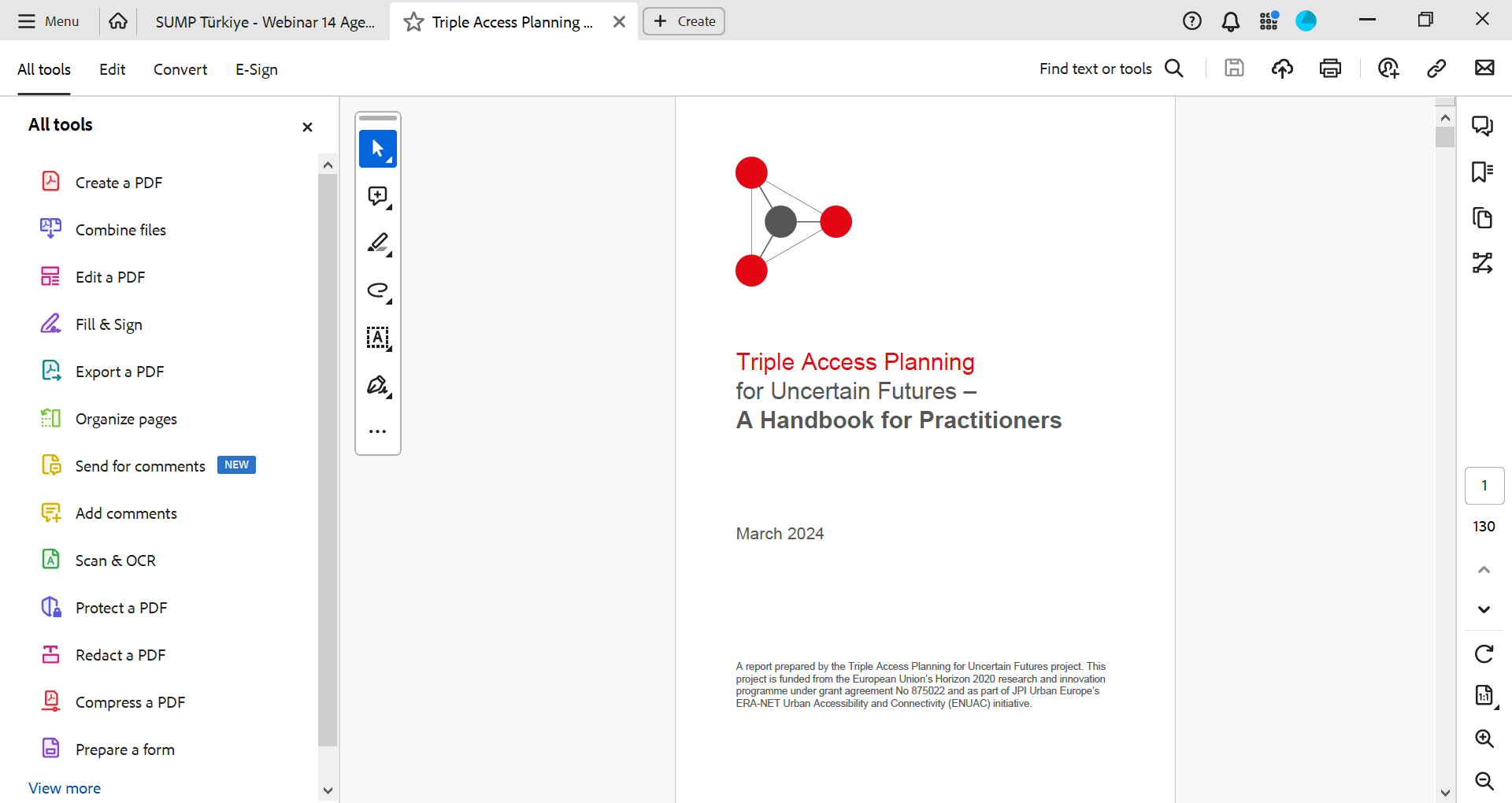 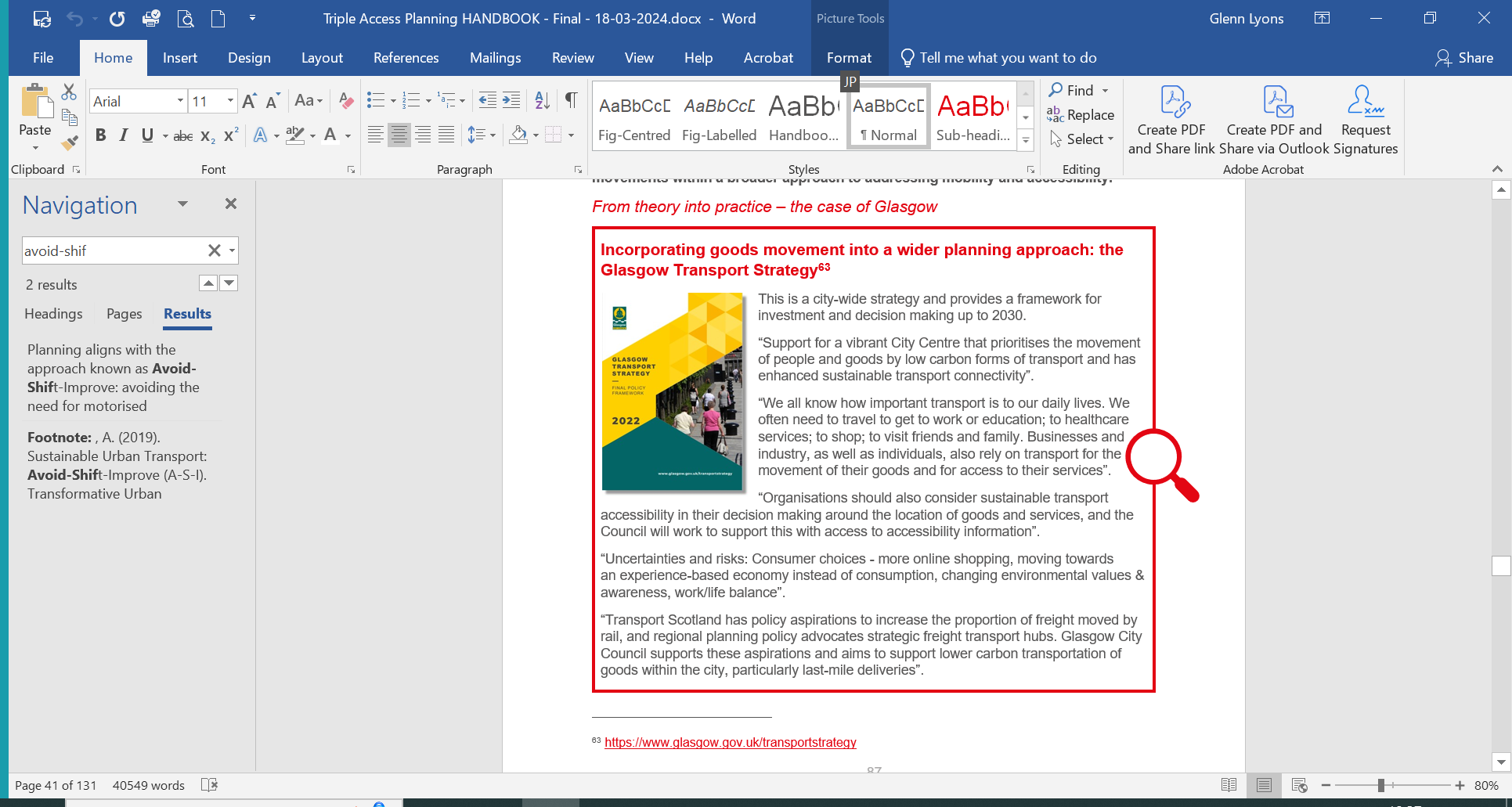 Organisatorische en institutionele uitdagingen
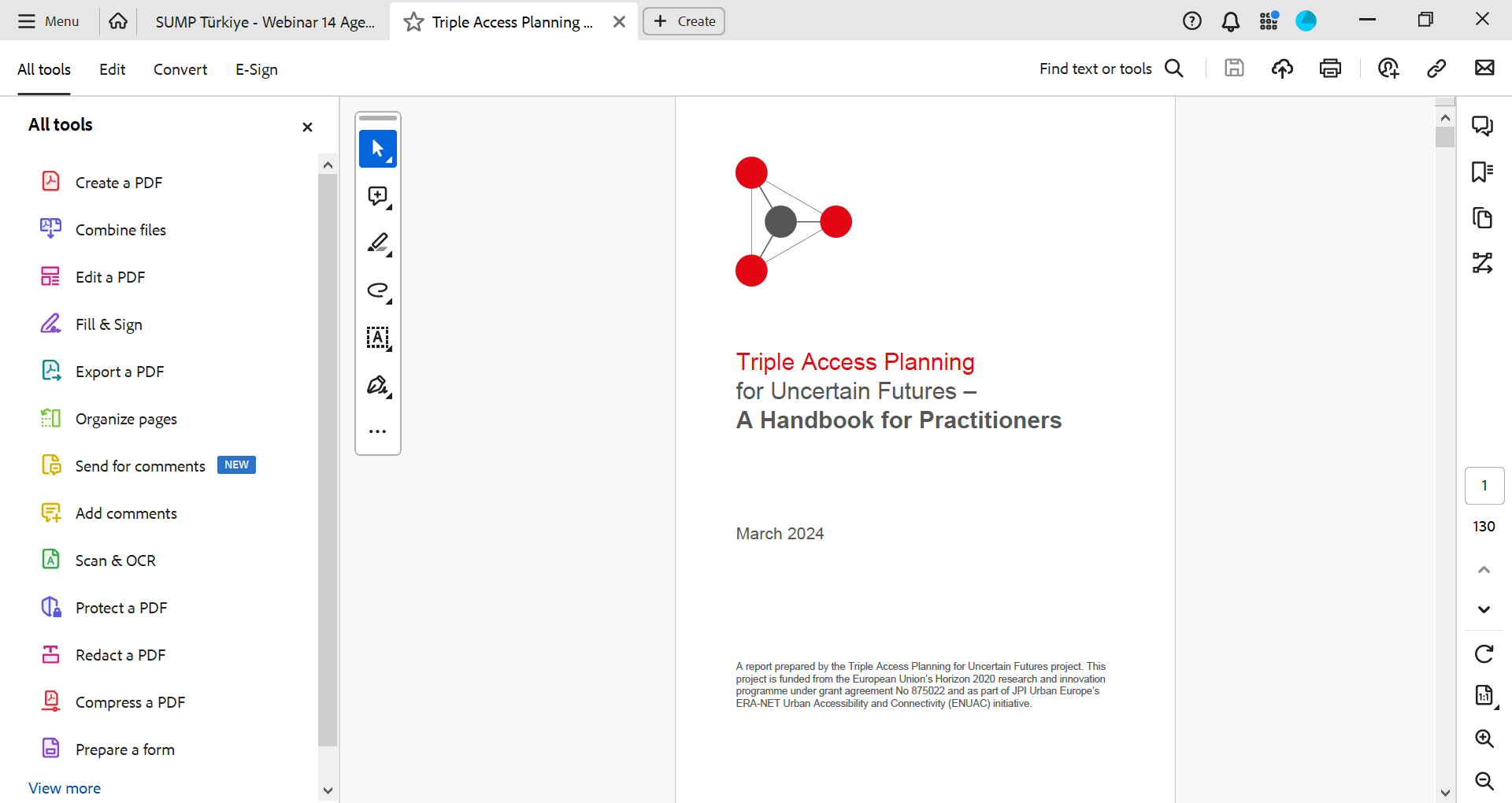 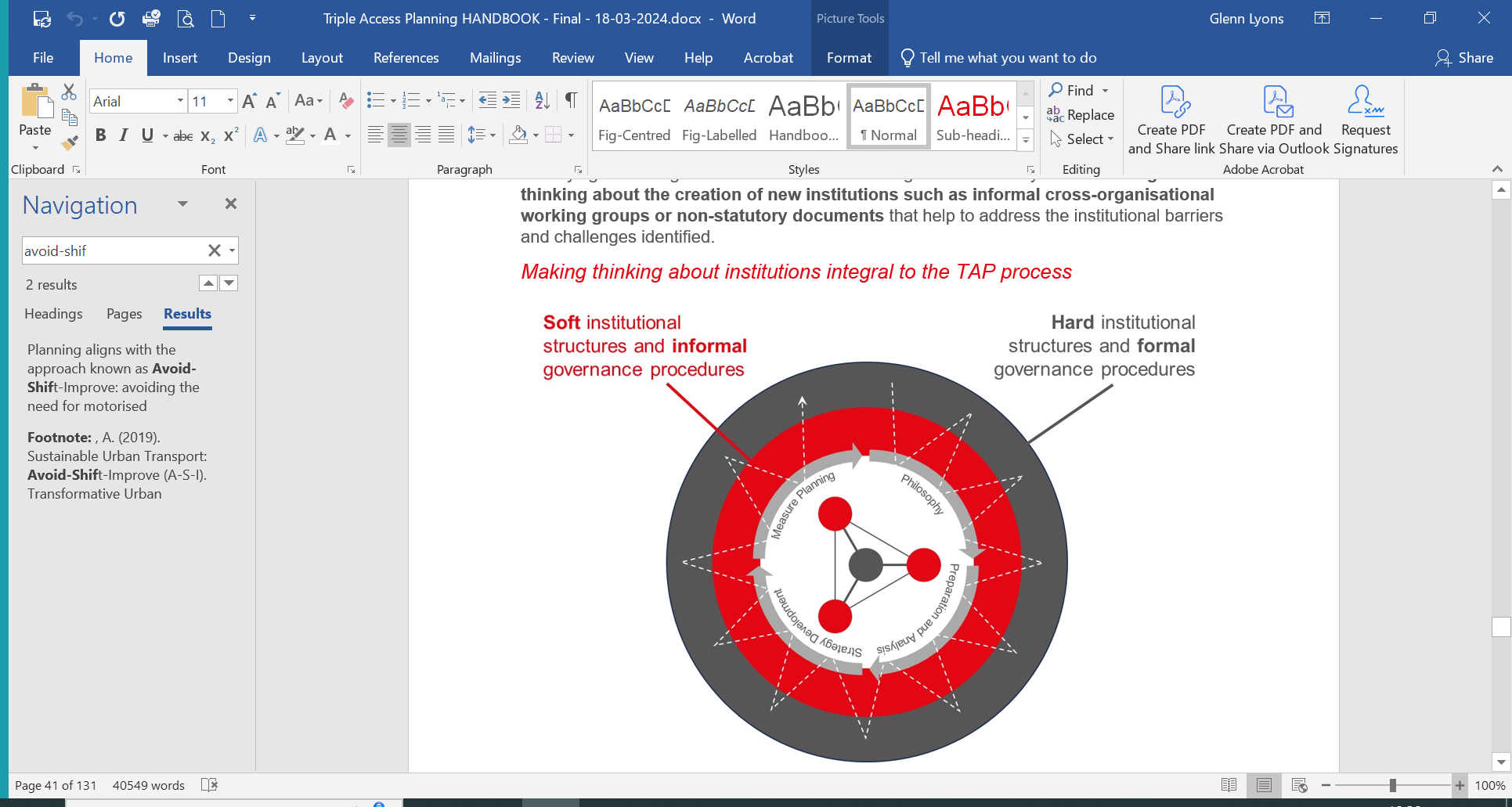 Discussie Panel
Nut en noodzaak van TAP?

In hoeverre geeft Handboek steun bij TAP toepassen in de praktijk?

Welke aanvullingen heeft het Handboek nog nodig om TAP te implementeren?
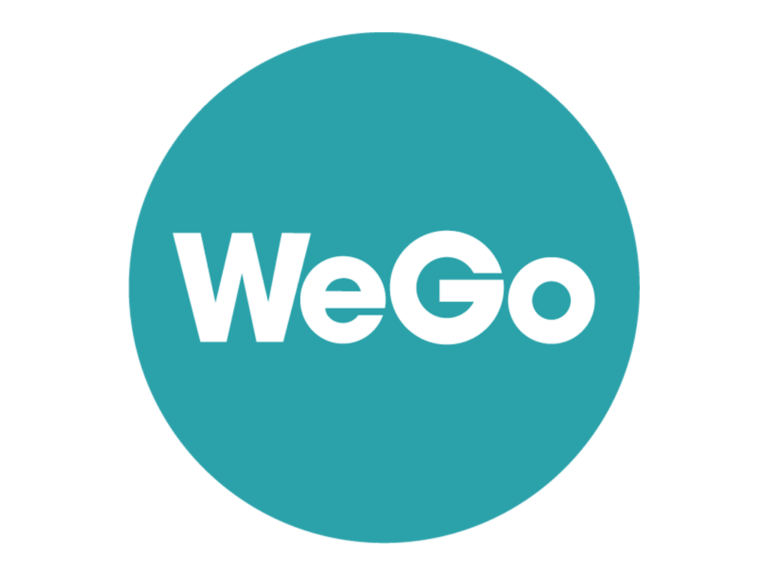 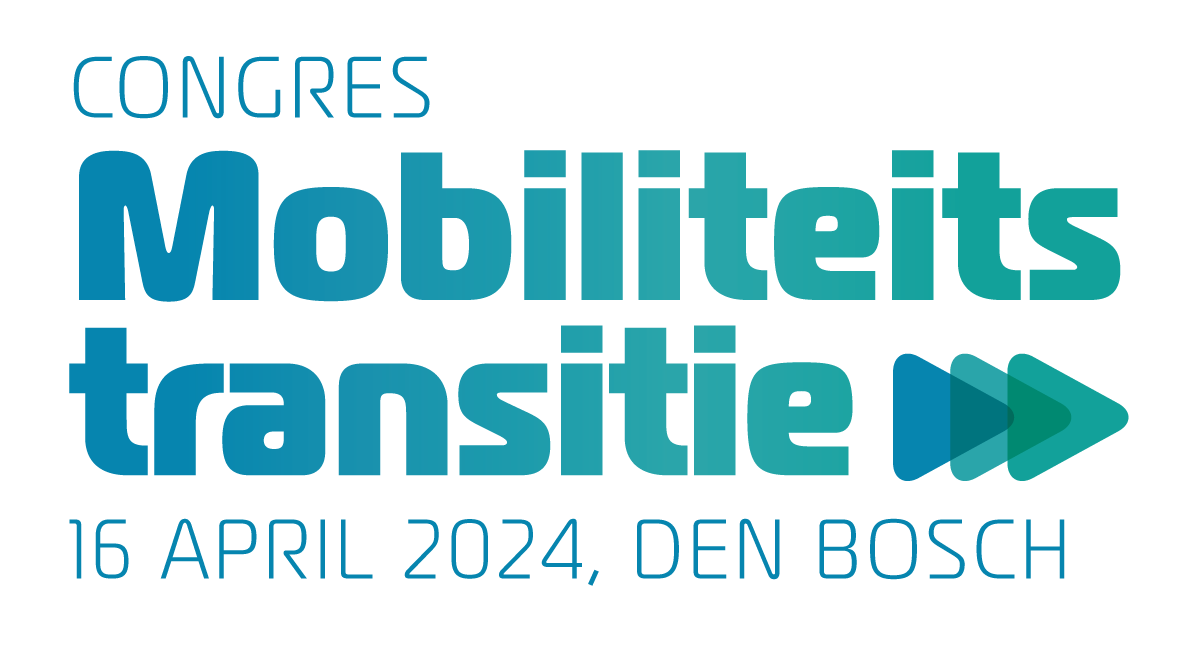 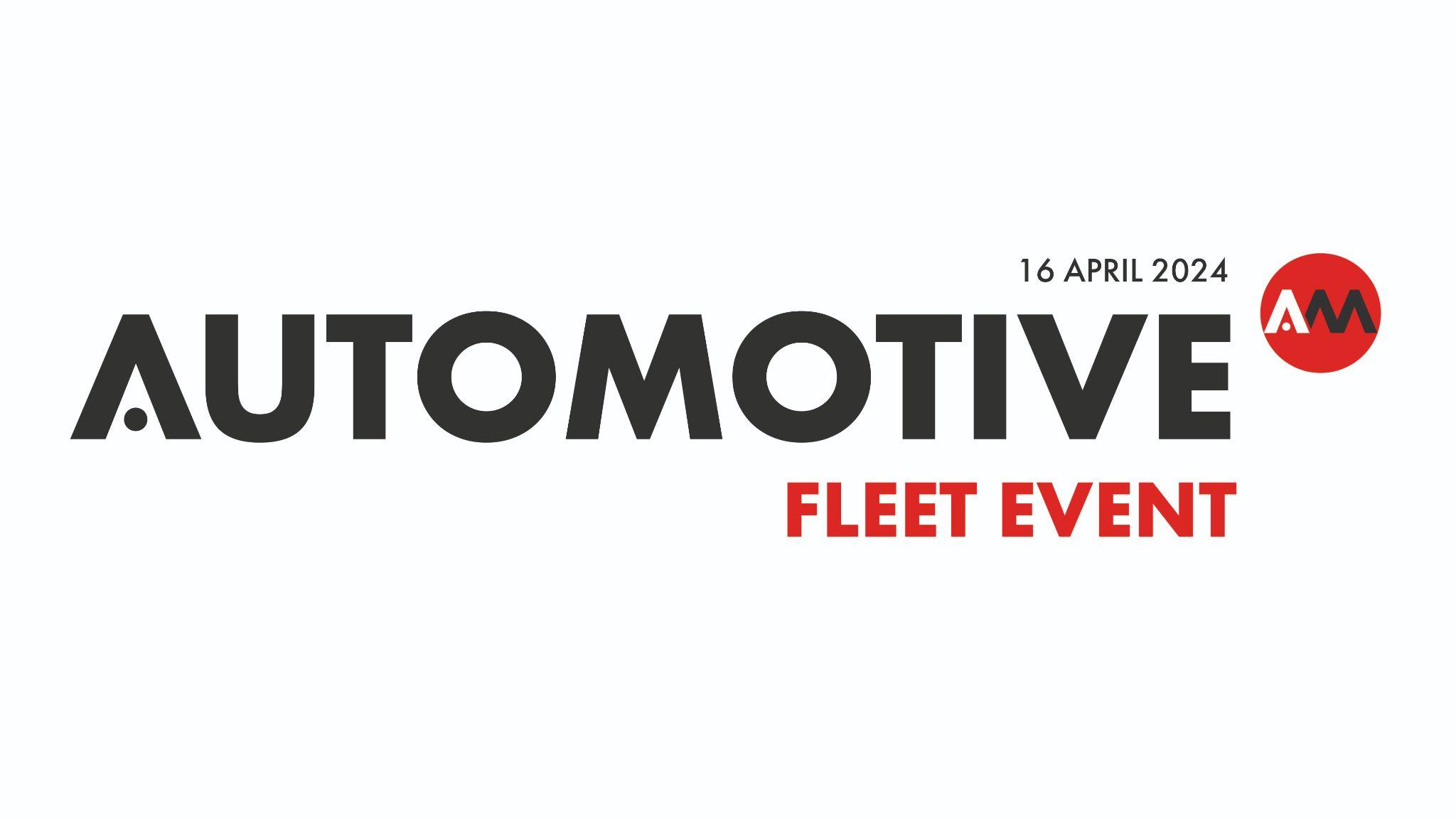 Terug naar de hoofdzaal
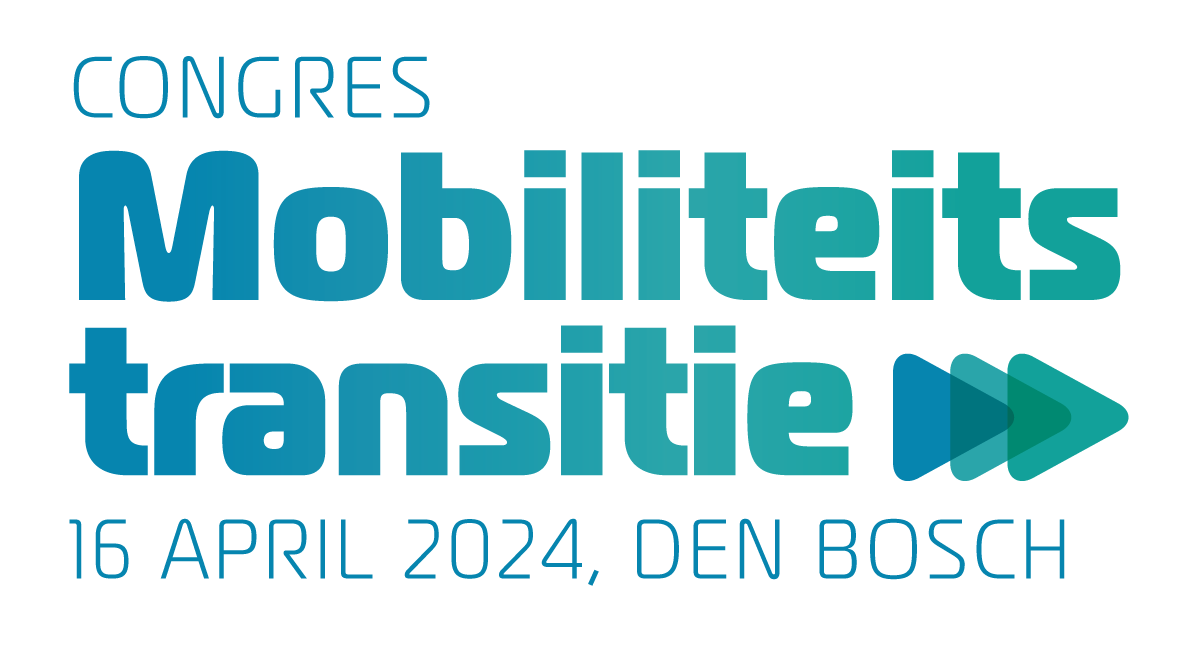 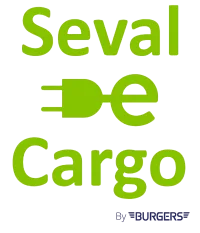 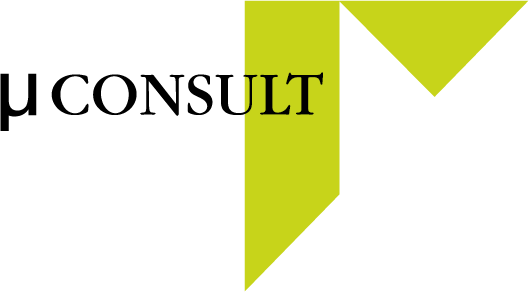 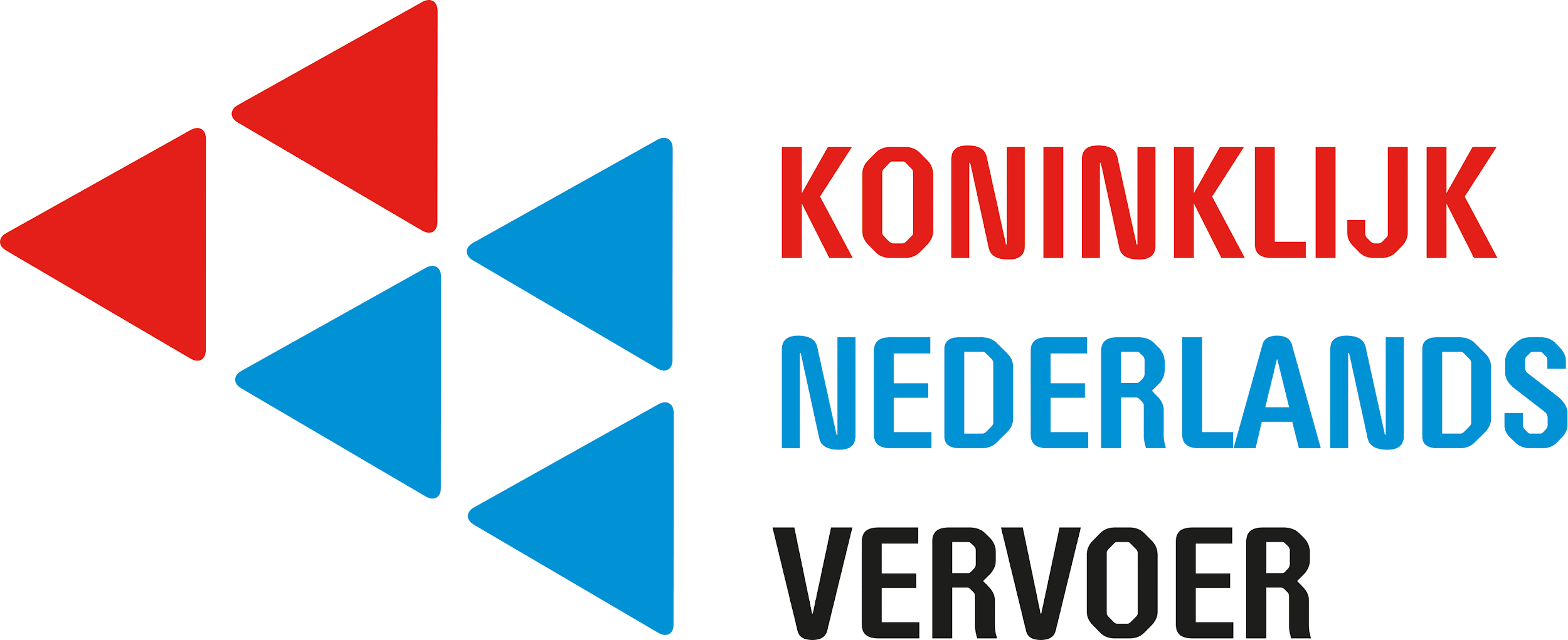 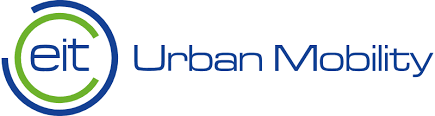 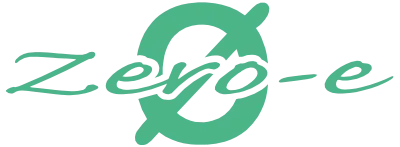 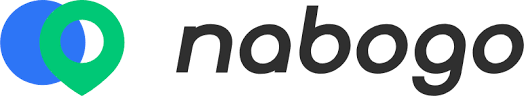 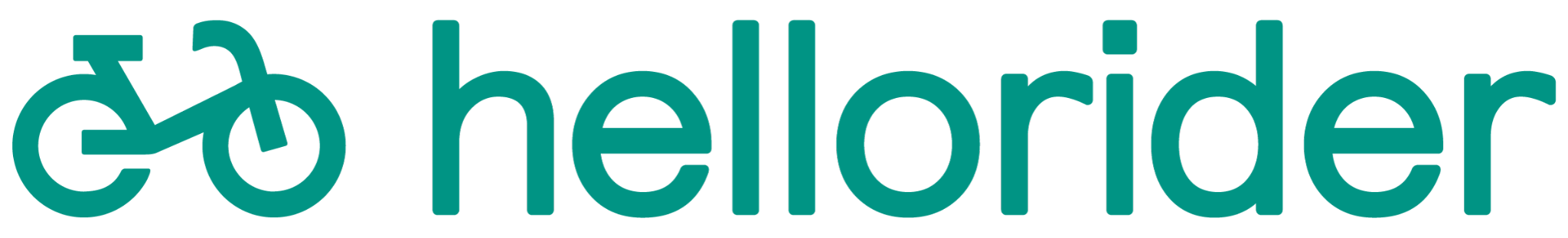